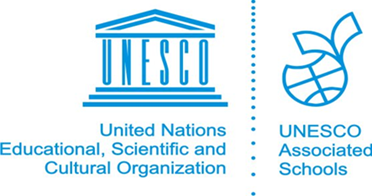 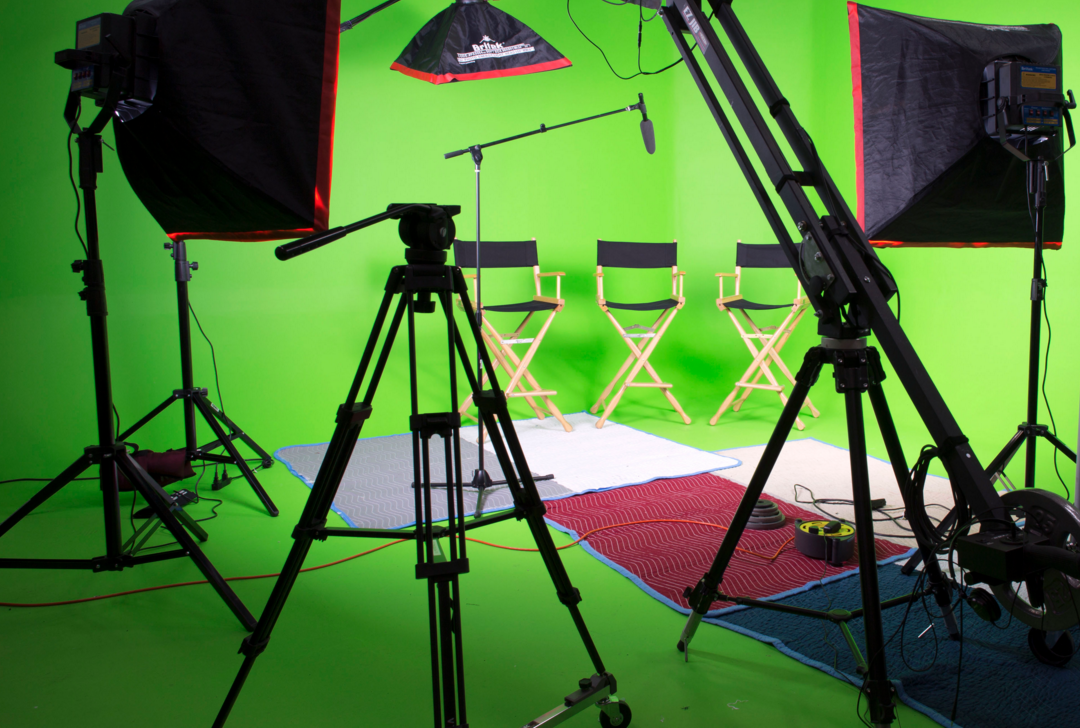 Социализация подростков в условиях современной медиакультуры в студии МЭЦ-ТВ
 Колосова Юлия Андреевна
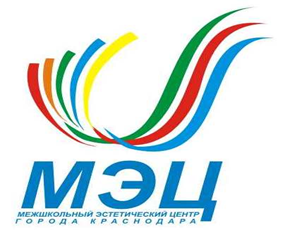 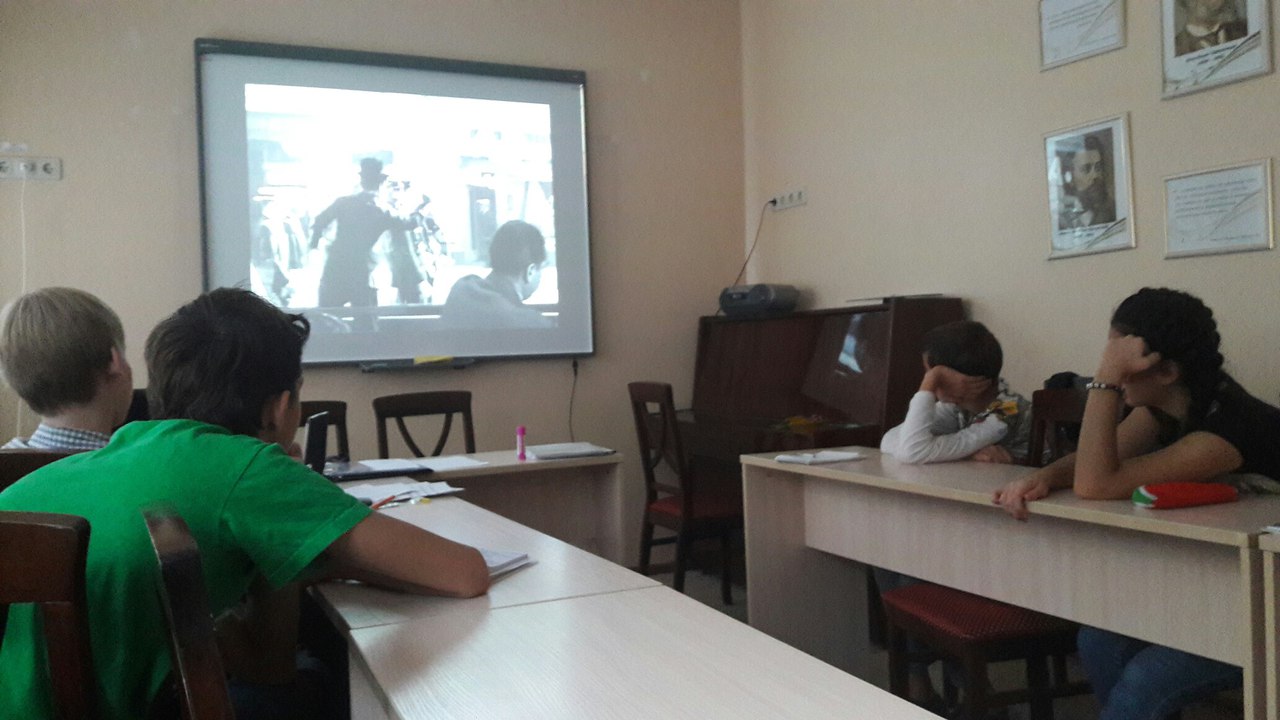 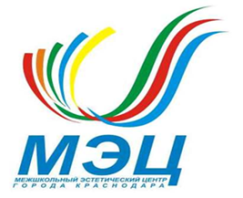 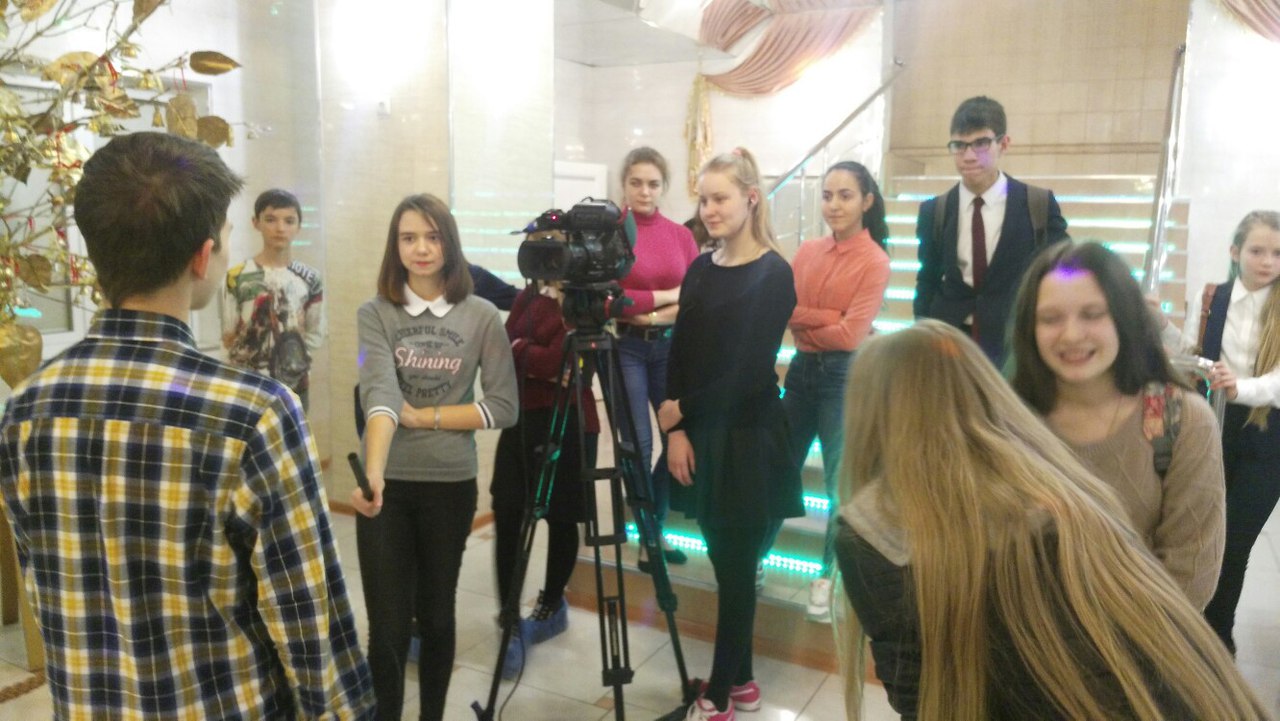 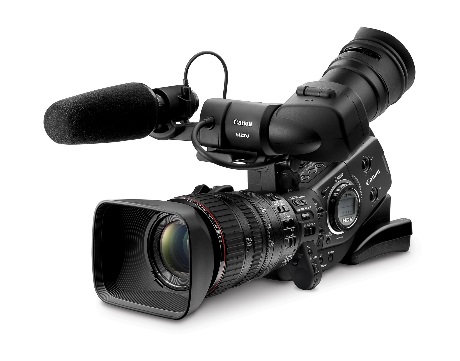 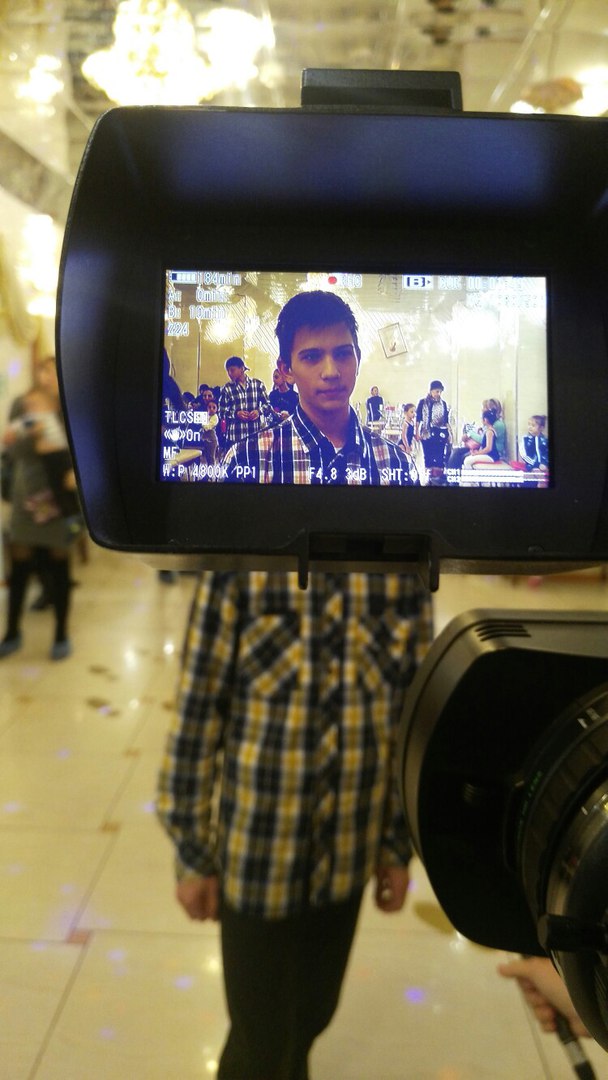 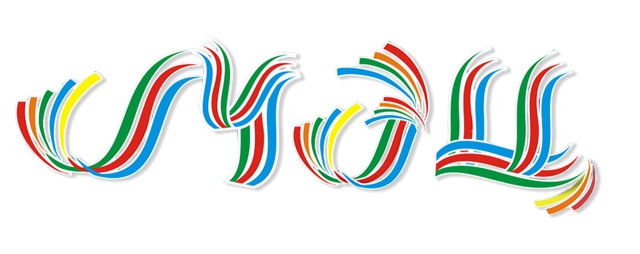 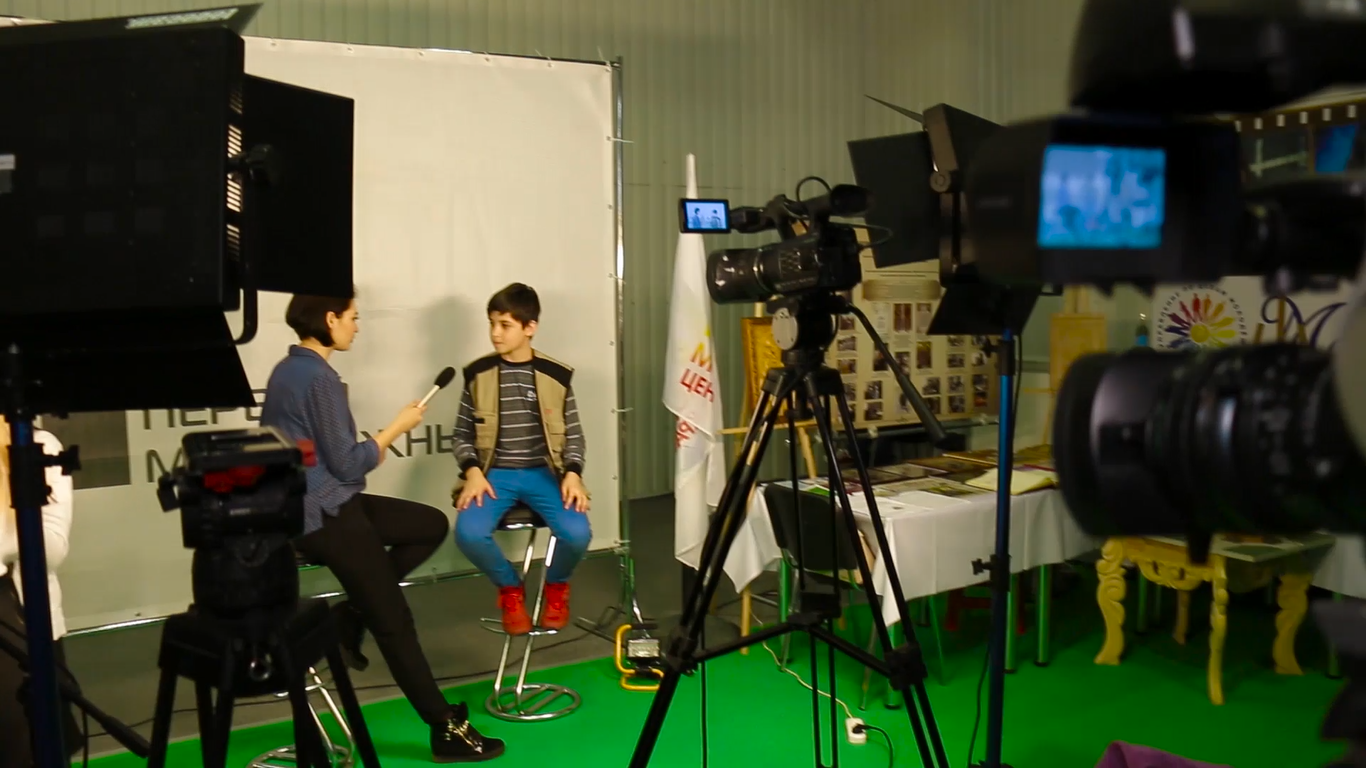 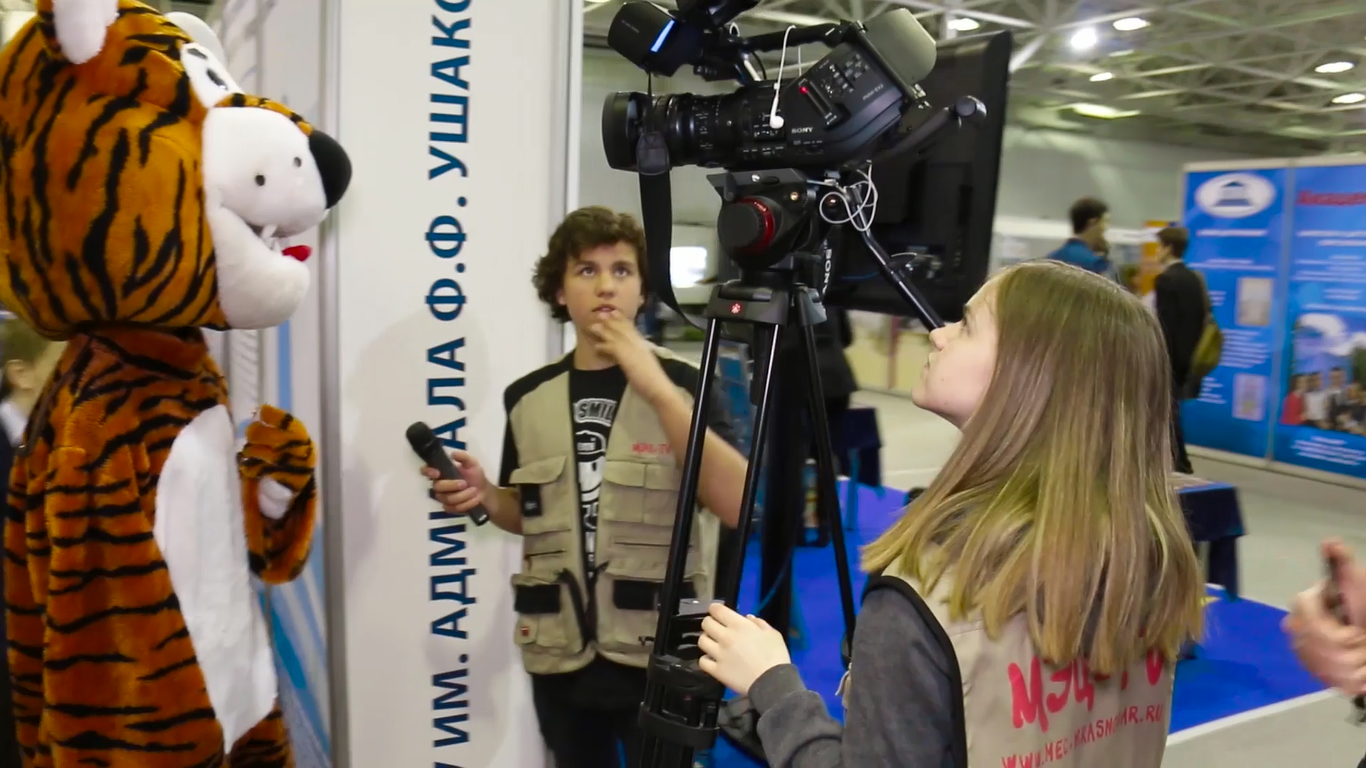 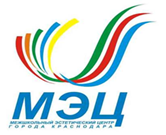 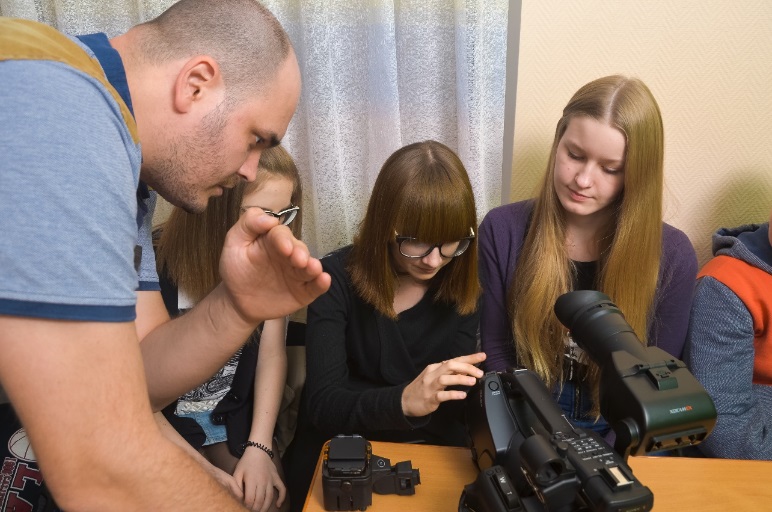 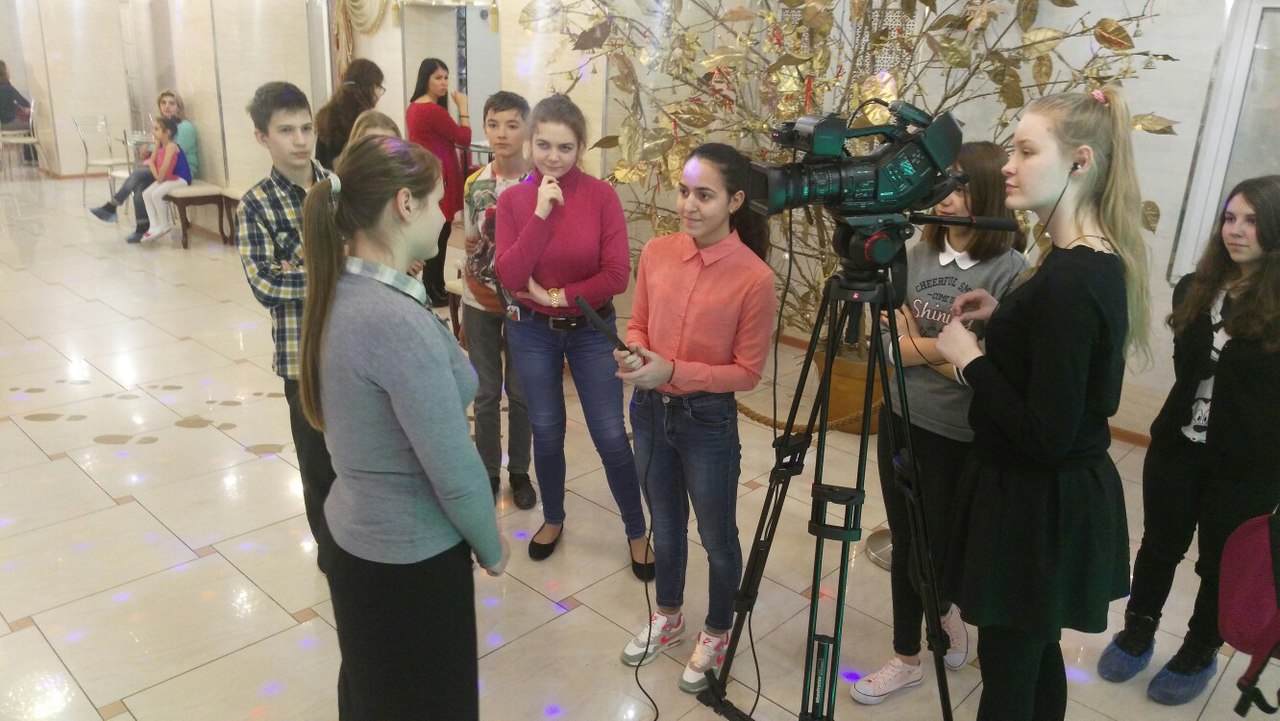 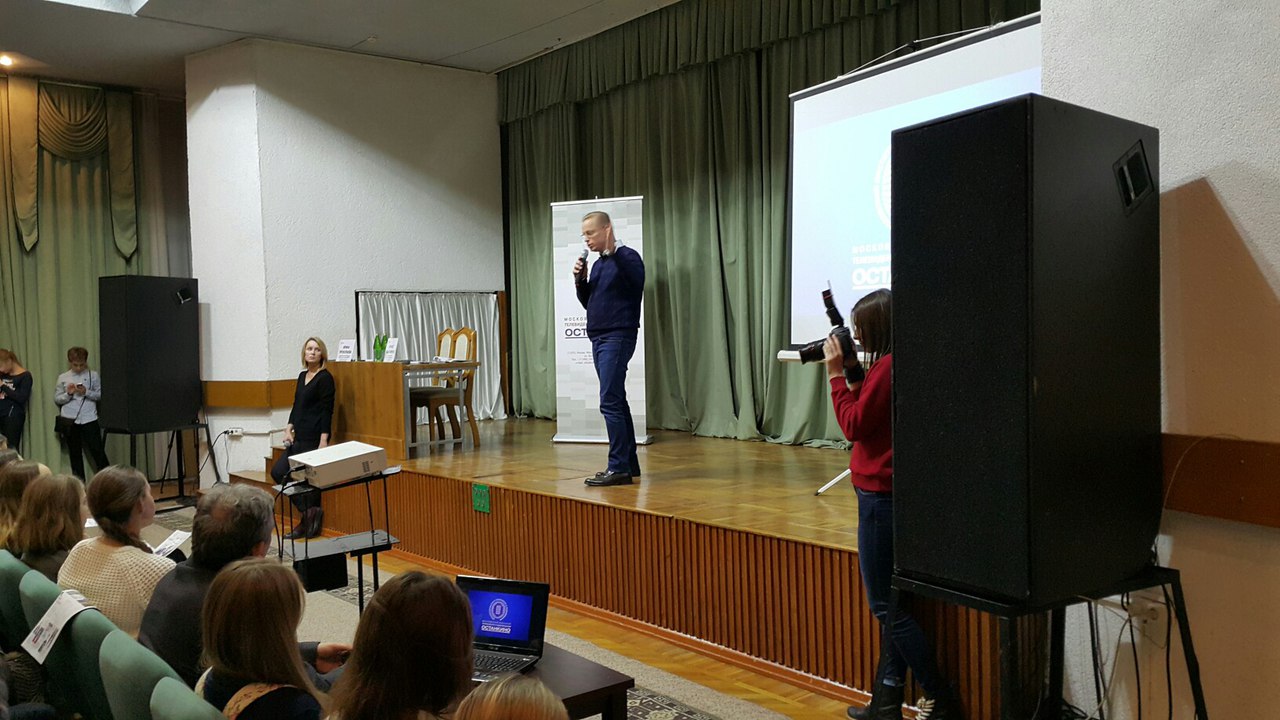 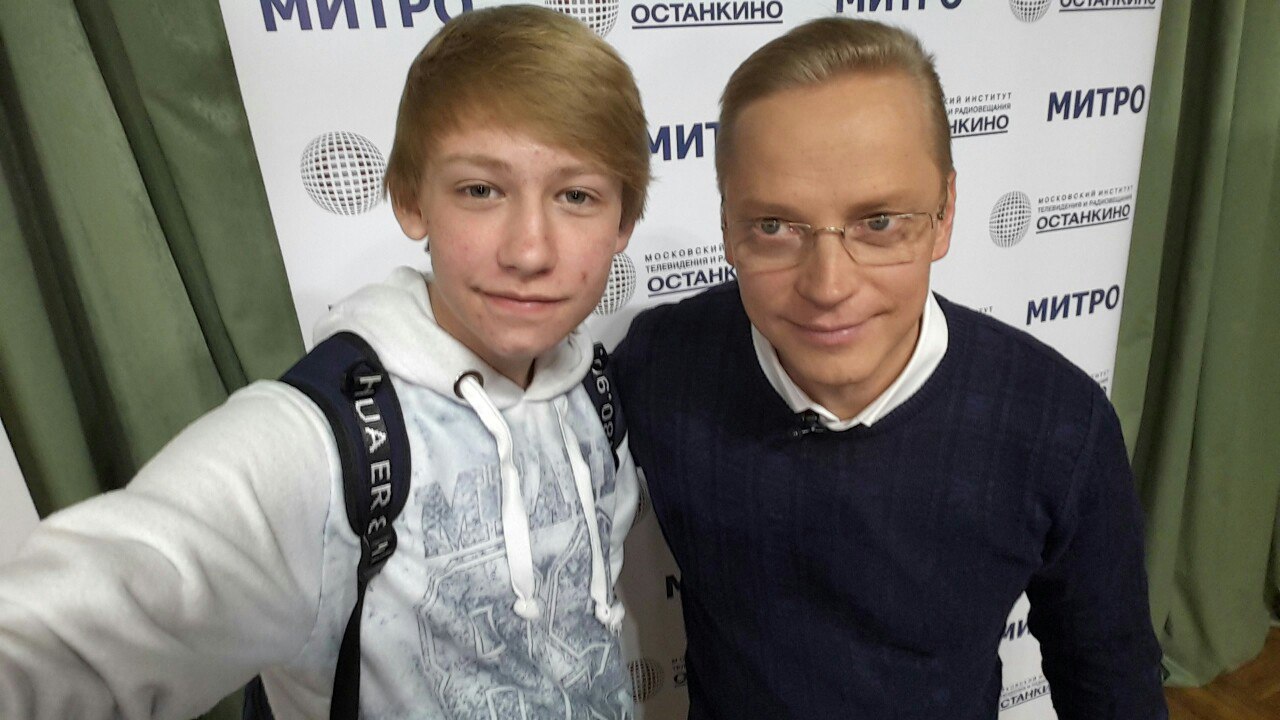 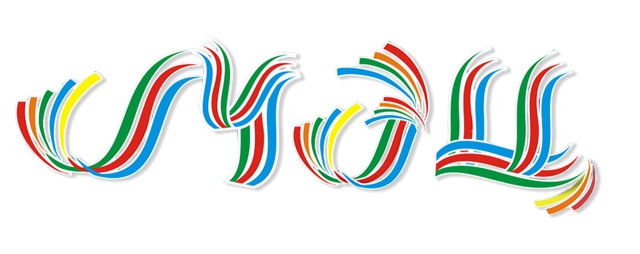 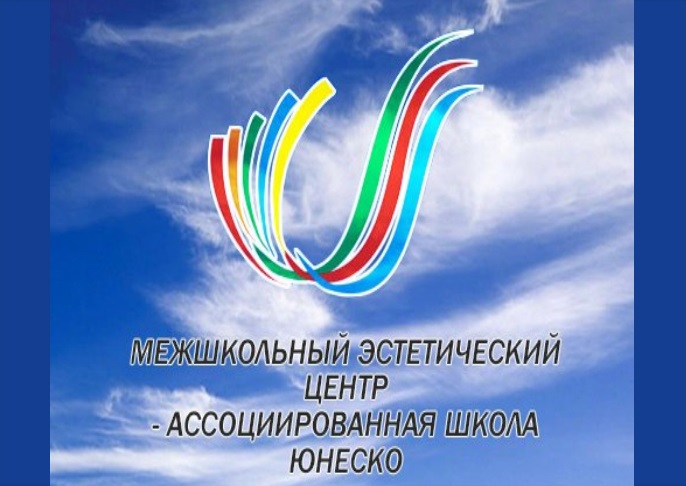 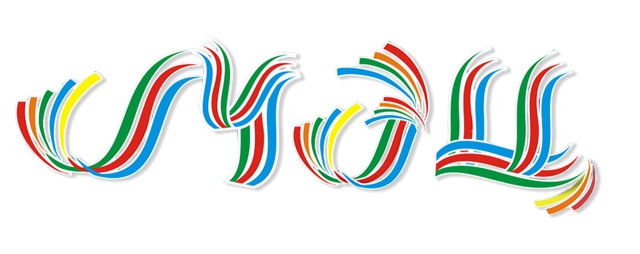 Спасибо
За внимание!